What are the consequences of mandatory vaccination for the social care workforce?
Wednesday, August 25, 2021
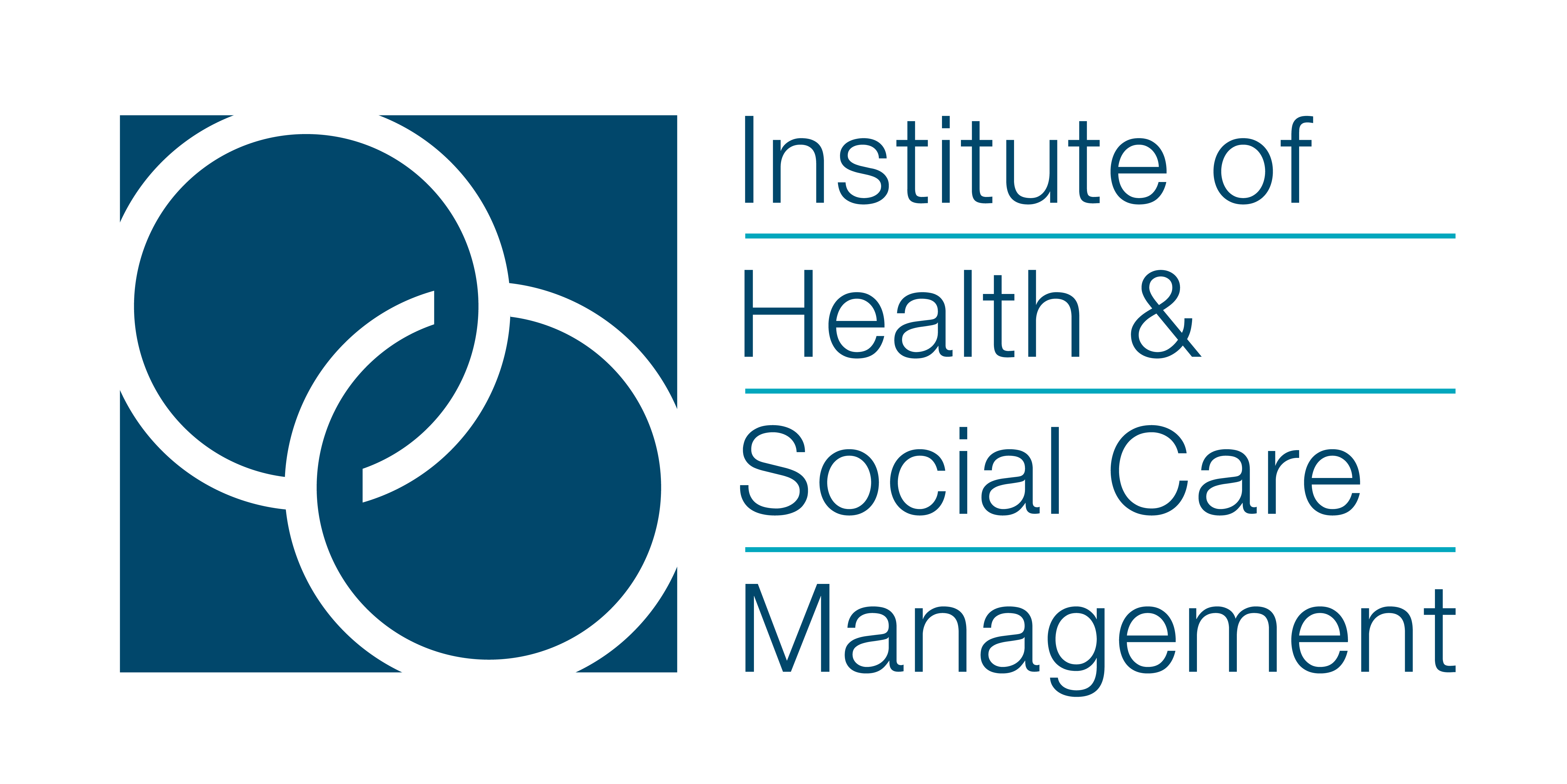 1045
Total Responses
Date Created: Friday, August 20, 2021
Complete Responses: 1045
Q1: Care Homes - based on current vaccination rates of your staff, will you have to dismiss staff ahead of November 11?
Answered: 1,045    Skipped: 0
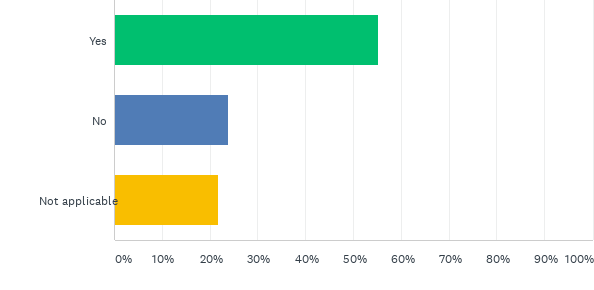 Q1: Care Homes - based on current vaccination rates of your staff, will you have to dismiss staff ahead of November 11?
Answered: 1,045    Skipped: 0
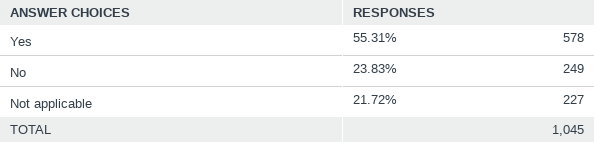 Q2: Care Homes - what proportion of staff do you expect to lose in total by November 11 because they are not vaccinated?
Answered: 998    Skipped: 47
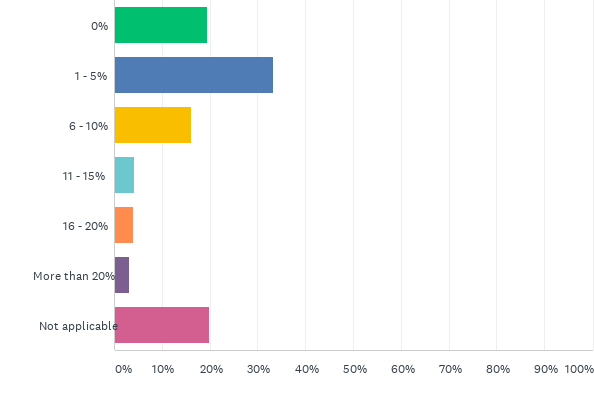 Q2: Care Homes - what proportion of staff do you expect to lose in total by November 11 because they are not vaccinated?
Answered: 998    Skipped: 47
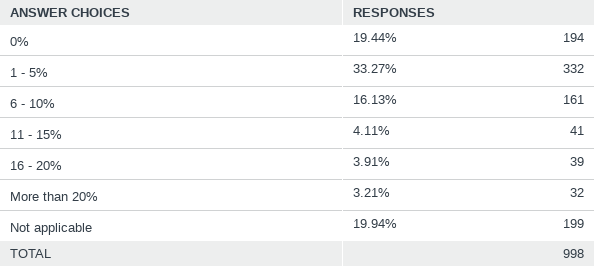 Q3: Care Homes - how many staff have already left or handed in their notice due to their opposition to mandatory vaccination?
Answered: 986    Skipped: 59
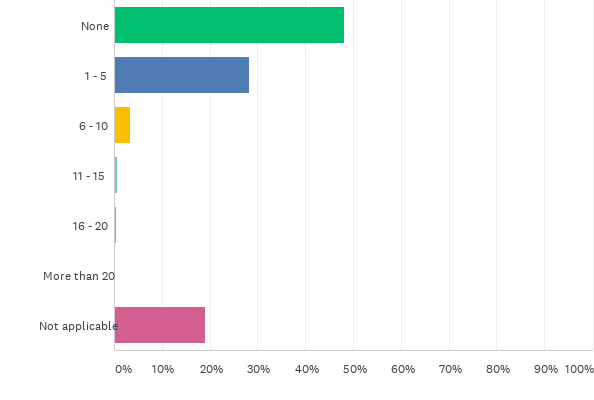 Q3: Care Homes - how many staff have already left or handed in their notice due to their opposition to mandatory vaccination?
Answered: 986    Skipped: 59
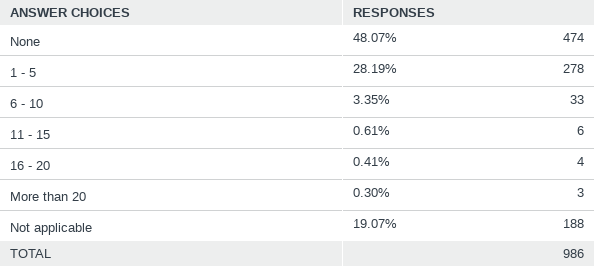 Q4: Care Homes - what are the main reasons your staff are giving for not getting vaccinated?
Answered: 930    Skipped: 115
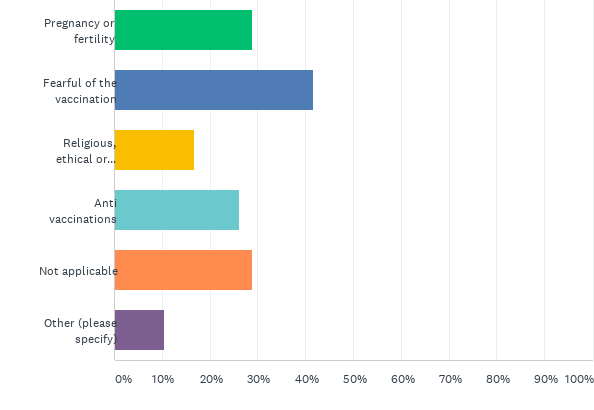 Q4: Care Homes - what are the main reasons your staff are giving for not getting vaccinated?
Answered: 930    Skipped: 115
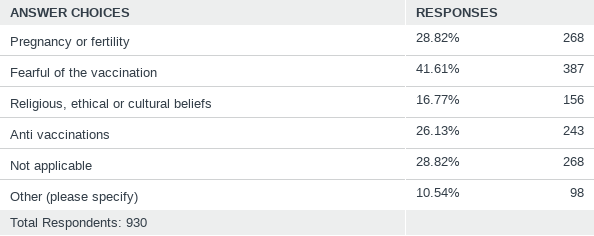 Q5: Are you experiencing workforce issues such as understaffing and difficulty recruiting?
Answered: 925    Skipped: 120
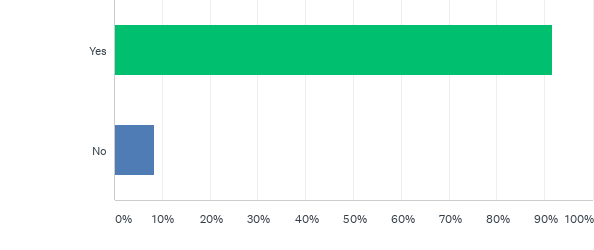 Q5: Are you experiencing workforce issues such as understaffing and difficulty recruiting?
Answered: 925    Skipped: 120
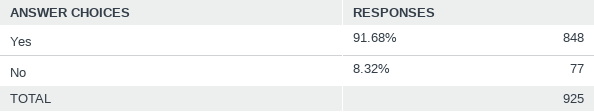 Q6: Are workforce issues compromising care and safety within your service?
Answered: 921    Skipped: 124
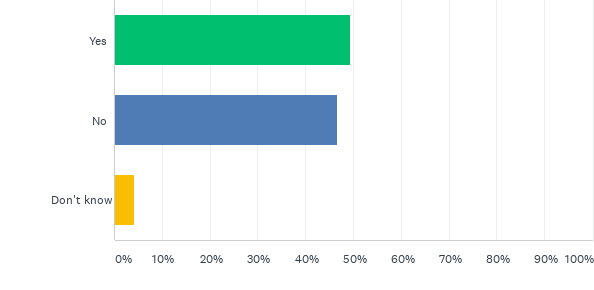 Q6: Are workforce issues compromising care and safety within your service?
Answered: 921    Skipped: 124
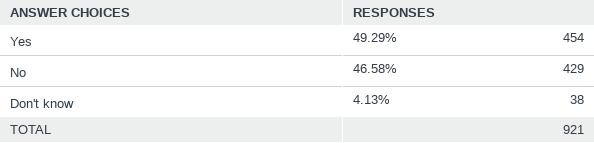 Q7: Do you think care and safety will be compromised if workforce problems increase?
Answered: 919    Skipped: 126
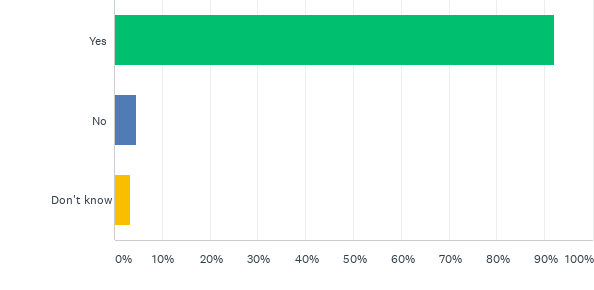 Q7: Do you think care and safety will be compromised if workforce problems increase?
Answered: 919    Skipped: 126
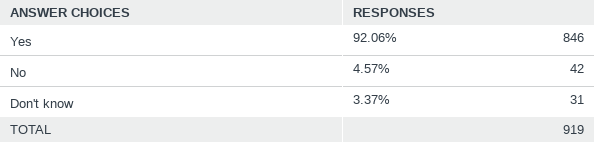 Q8: Are you considering leaving your role as manager?
Answered: 914    Skipped: 131
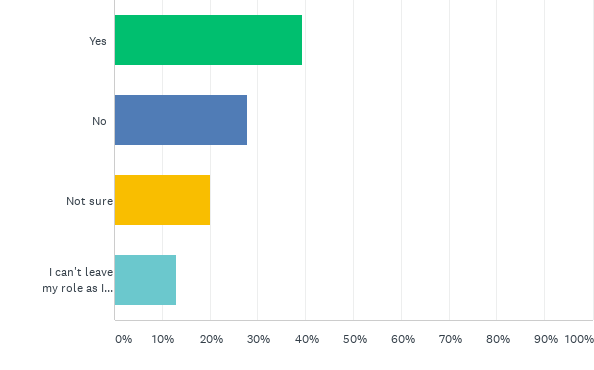 Q8: Are you considering leaving your role as manager?
Answered: 914    Skipped: 131
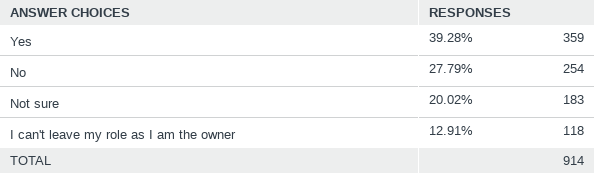 Q9  Do you have any comments about how things are in social care at present? Wordcloud